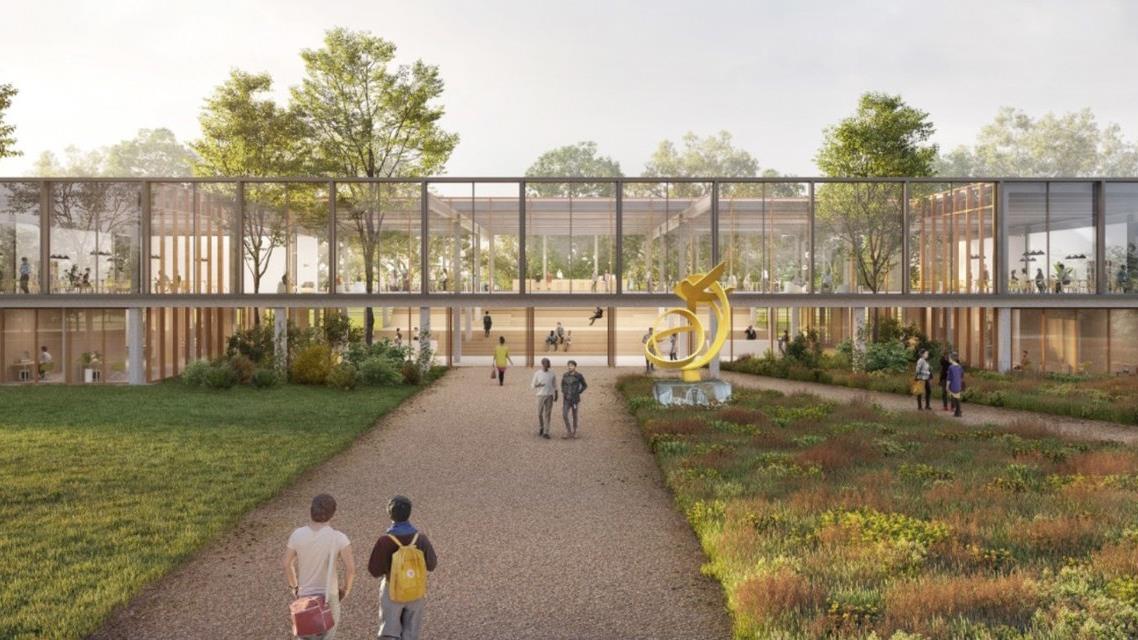 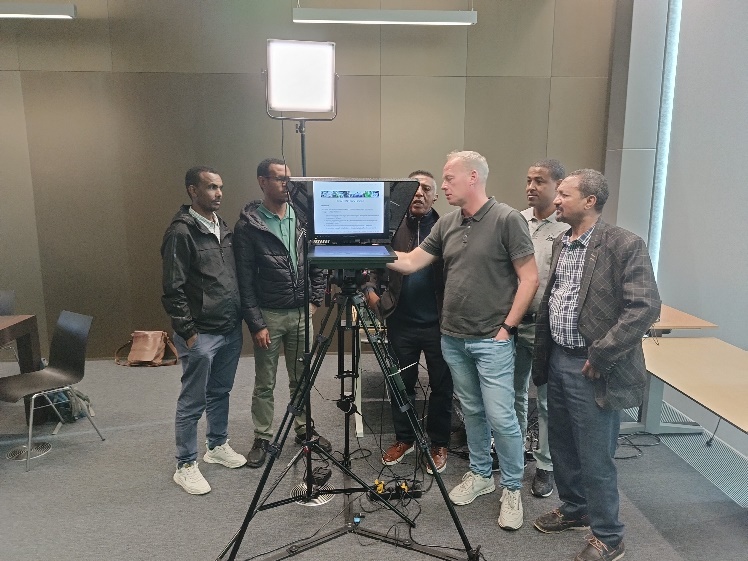 EENSAT onsite training (drone) course design, drone theoretical backgroud and operating of drone and DGPS, creating audio-visual recording, design and uploading materials in LMS (Moodle)
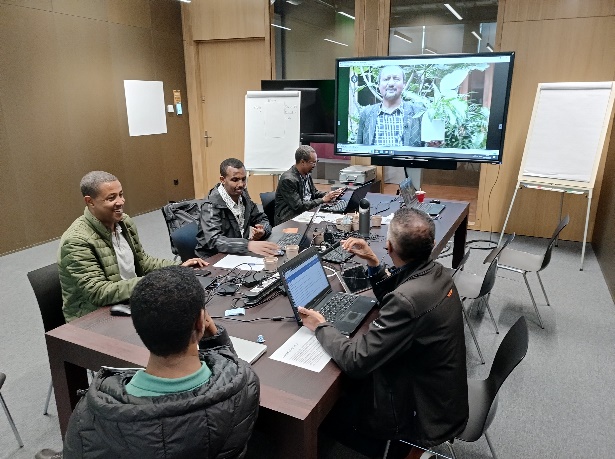 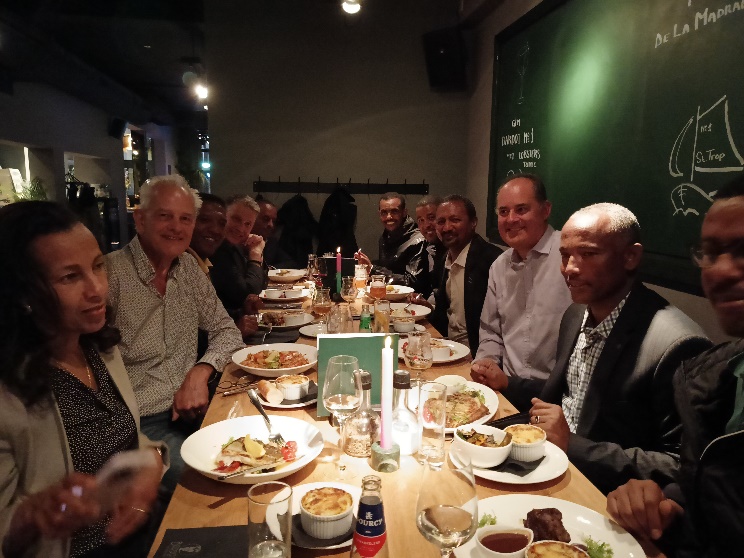 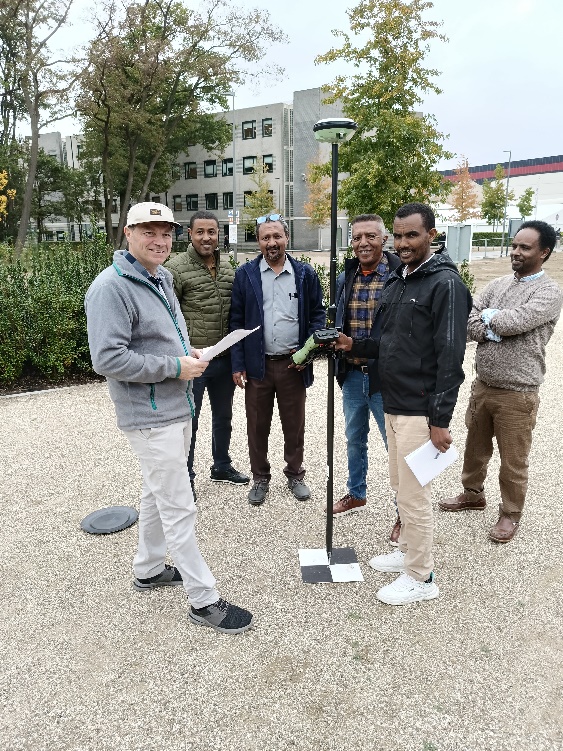 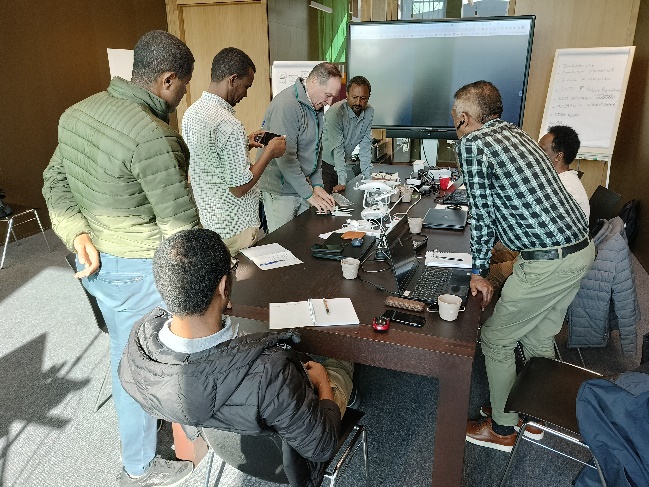 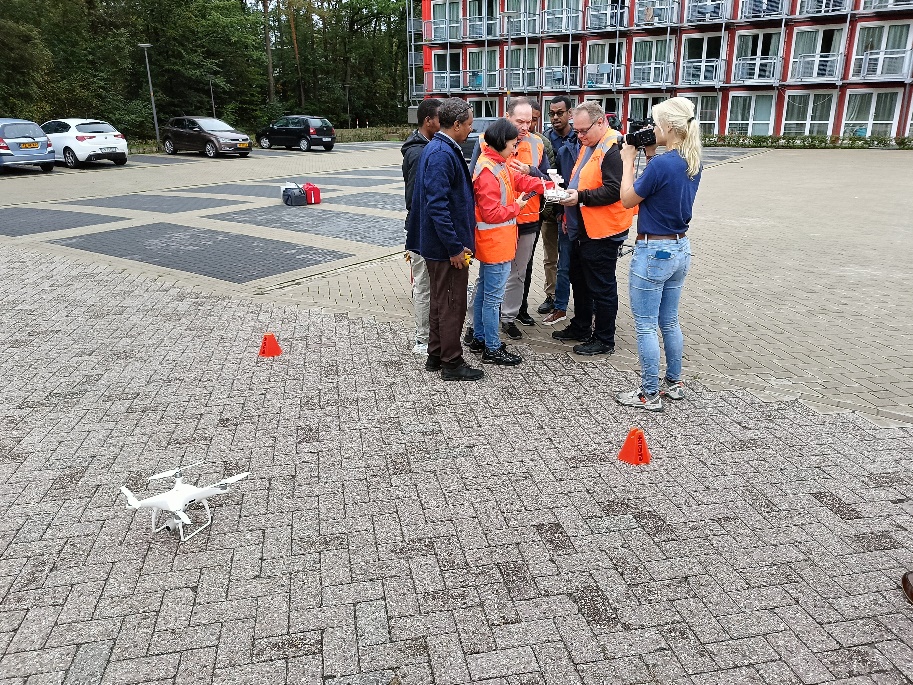 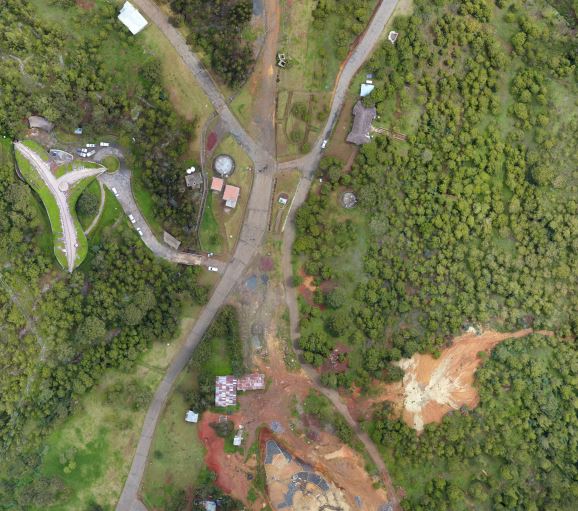 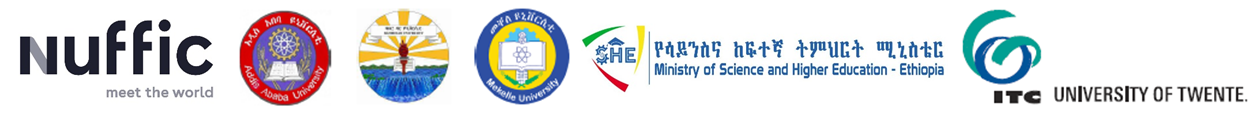 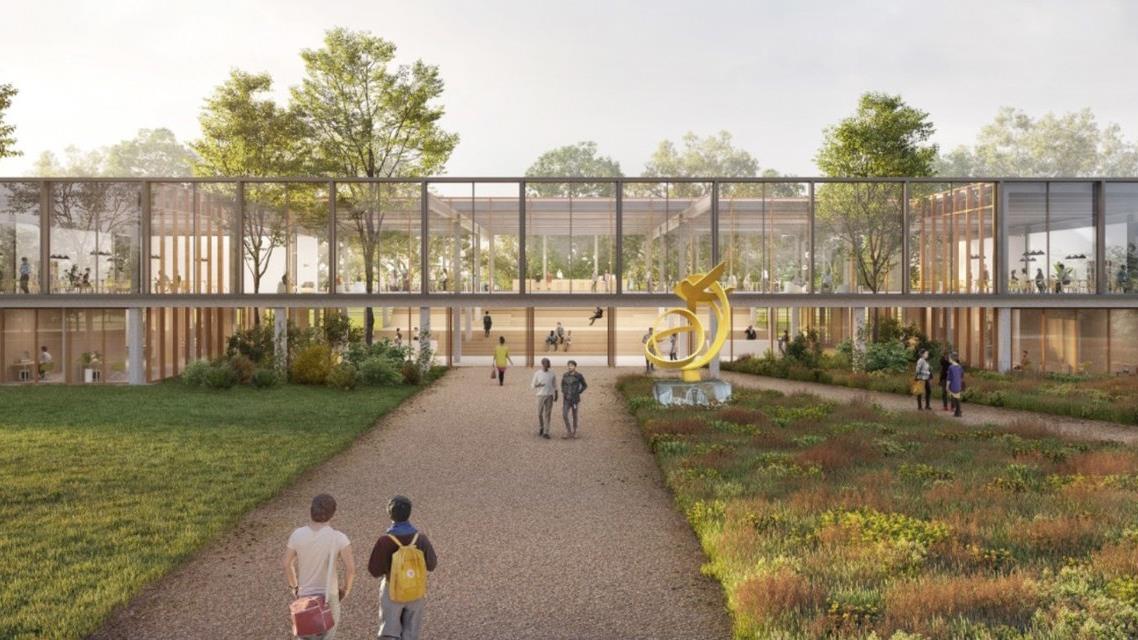 One other lesson
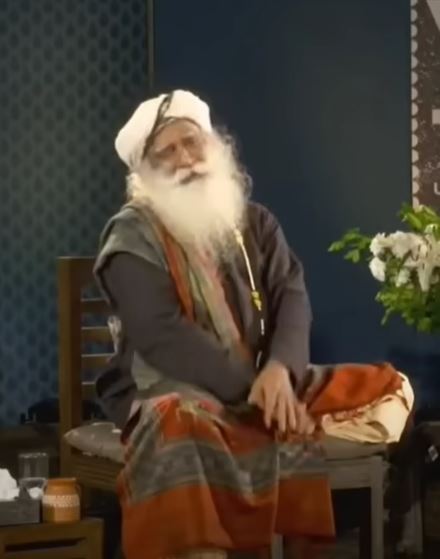 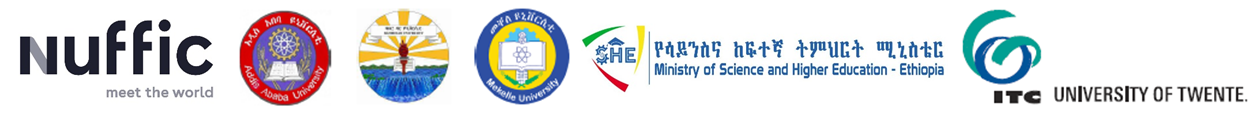 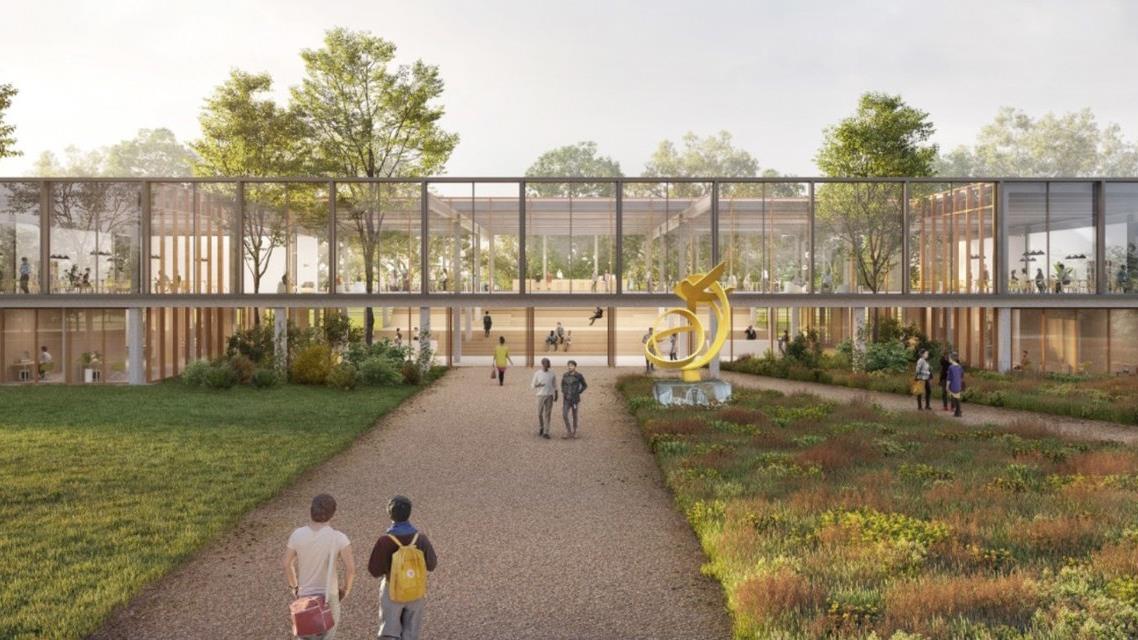 Good and safe journey back home and hope to see some of you
once more for the next onsite training
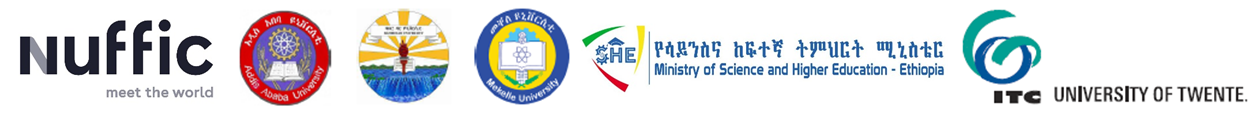